Technical Board Meeting, 1/2/2017
1
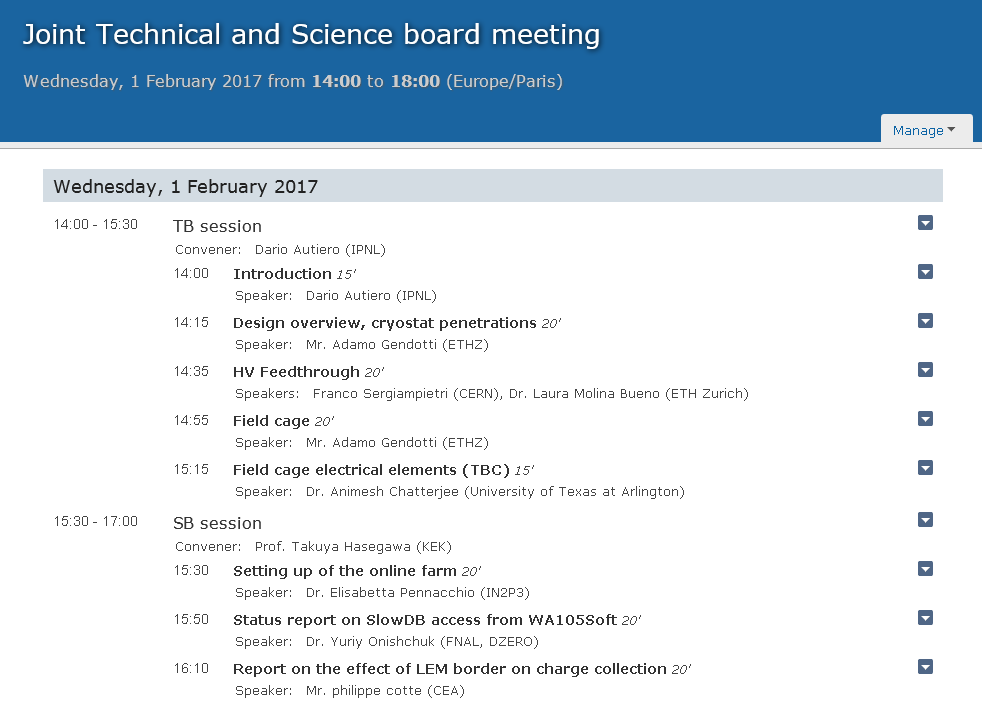 2
Last week we had the DUNE general meeting and the week before we skipped the meeting due to a WA105 IB meeting  with Takuya we decided to have this joint TB/SB session today

The design of CRP/Field Cage/Cathode was finalized at the beginning of December (see presentations at the DUNE CM). We have some small detector details to be completed which do not impact the main design  see the presentation by Adamo with the list
 
The cryostat construction is progressing well we had a urgent item to discuss with Marzio for the length of the penetration pipes to be welded on the cryostat roof. Only the free inner diameter, requested by us, was so far in the specification document but we discovered discussing the pipes length that in the GTT design this was interpreted as total diameter while the pipe thickness was chosen by Marzio/GTT. This affects the inner available diameter. For the pipes for which the inner diameter is critical Marzio has fixed this issue re-enabling the requested inner diameter.  see the presentation of Adamo for the details
There is now an official date for the ICARUS transportation: 10/4 (clean room in hall 185 free for us) while the cryostat should become available at the end of May.

Some details of the HV feedthrough are still under work  Laura/Franco

The technology for the field cage profiles (Al extruded profiles + coating) has been finally approved by the DUNE TB last week after all tests performed at CERN
(see the summary presentation given by Francesco two weeks ago:
https://indico.fnal.gov/conferenceDisplay.py?confId=13599
3
The activity for the field cage construction preparation can now be launched. Adamo will summarize the details of the design he has already been providing 2D executive drawings which have been also reviewed by Vic Guarino for the US.

In the same presentation Adamo will summarize the current status of adaptation of the SP beam plug to our design. The presentation on the electrical elements by Animesh will be given next time (not available today).

At the DUNE collaboration meeting it was discussed the EOI call for the formation of construction consortia for the FD modules and the preparation of the TDR documents for both SP and DP technologies in 2019 Following a letter from the WA105 IB Mark engaged in revising the collaboration strategy for the 2nd FD detector module in order to have a clear definition for the DP. This process is well started and is expected to take about 8 weeks. The SP EOI call for the SP should be launched this weekend and  the DP should shortly follow as soon as this revision process is completed. This new phase will enhance the design activities for the FD.

Some next milestones:
DP review 20-21/4 (at CERN  in combination with a SP installation review). This DP review was initially foreseen in January and then postponed to April due to the 3x1 delay. It will have in common most of the material to be prepared for the SPSC annual review (April 4th,  written report due to the SPSC with two weeks of advance). SPSC defining inputs to MTP.
4